PhD activity Report
Stefano Romeo
October, 22 2015
La Sapienza, University of Rome
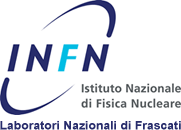 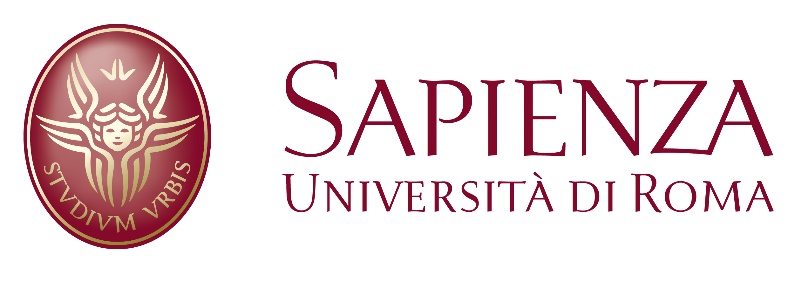 Plasma Wakefield Acceleration Beam Driven
Plasma Wakefield acceleration is a new kind of device that utilizes the wakefield produced by an electromagnetic pulse inside plasma to accelerate a beam
In PWFA beam driven the wakefield is generated by the coulombian repulsion of a charged beam

The beam driven acceleration scheme consist in a driver (or multiple drivers) that looses energy inside plasma and a witness gaining energy
SPARC_LAB Layout
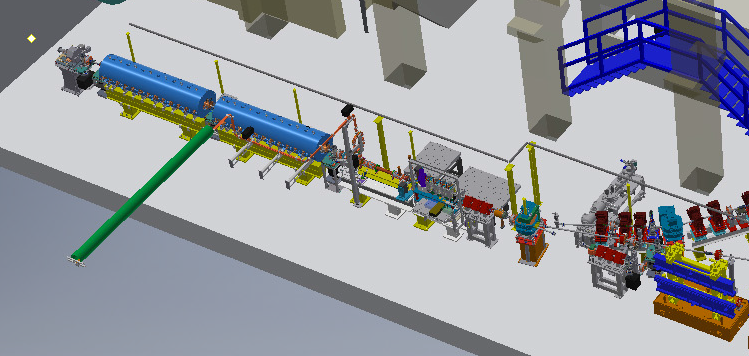 Beam diagnostic
High quality PWFA
Photoinjector that allows to create trains of high quality electron bunches
2 S band accelerating cavities
(velocity bunching injection phase)
C band accelerating cavity
FEL
Acceleration experiment @SPARC_LAB
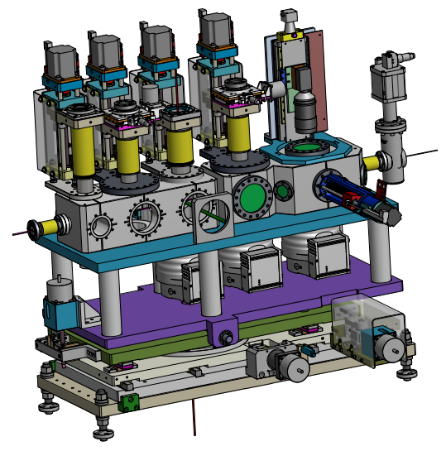 Permanent magnets final focus system
Pre ionized plasma
(gas inside a capillary ionized by discharge)
Low energy beams
Resonant Wakefield Acceleration Scheme
Beam driven acceleration
High quality beams
Quasi non linear regime
Linear/Bubble regime
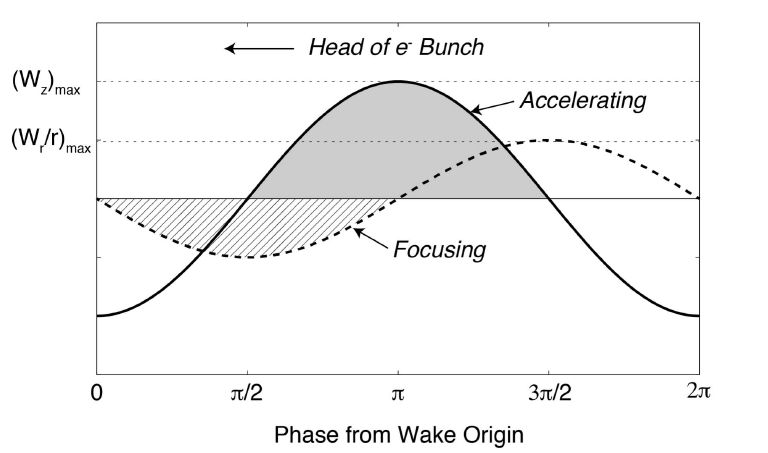 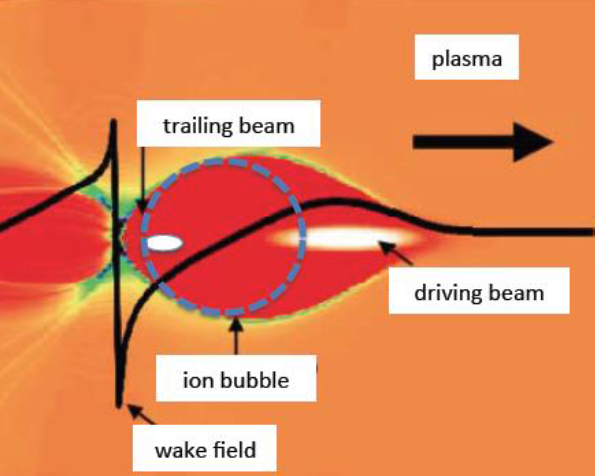 Linear field
It is possible to inject a beam in the crest region
 Non linear dependency of the focusing
Accelerating field depends on transverse position
Lower field
Blow out field
No crest region -> Spike on field
Linear dependency of the focusing
Accelerating field doesn’t depend on transverse position
Higher field
New concept: Linear/non Linear
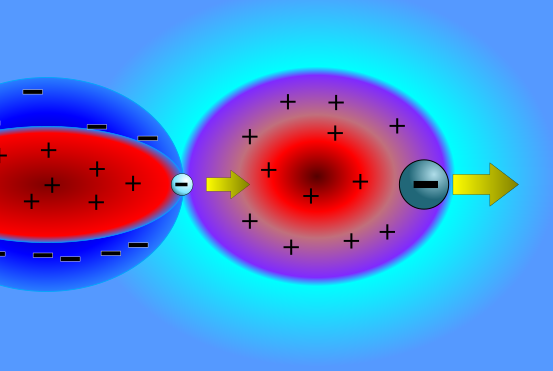 The driver generates a linear field
The witness can be injected in the zone of maximum field
Minimum energy spread
Maximum gradient
The focusing is guaranteed by a beam loading effect
The field generated by the witness is non linear
Increased witness stability
Simple matching
Hollow driver scheme
Short witness
Witness compression by velocity bunching
Hollow Driver
Witness emittance growth
Lower compression
Velocity bunching
Very short and low emittance witness
High emittance driver
Courtesy of R. Pompili
Proposal:Hollow driver scheme+Linear/non Linear
Linear/non Linear
Velocity bunching
Hollow driver scheme
Short and high current witness
Short, high current witness and high brilliance witness
Requires low quality driver and high brilliance witness
Lower brilliance
Lower quality driver
High quality witness requirements: Driver
A driver that follows the matching conditions guarantee a field that varies slowly (with a frequency very lower than the betatron frequency of witness)
Driver transverse matching
High quality witness requirements: Driver
Matched beams
Non linear driver treshold
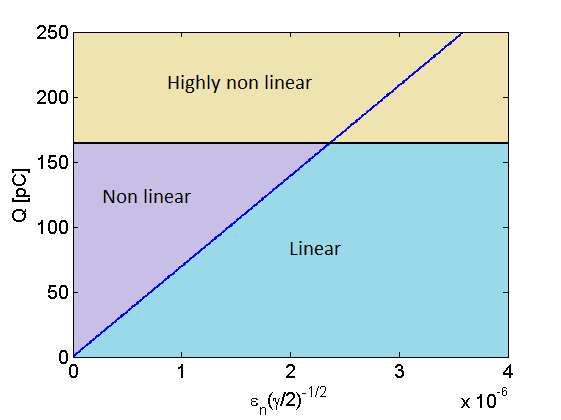 QNL treshold
Within acceleration the bubble can be destroyed by driver erosion
Quality
High
Low
High quality witness requirements: Driver outside of matching
It is difficult to inject both the driver and the witness at the matching conditions
Driver is usually injected with a spot size that is higher than the matching condition
High quality witness requirements: Driver outside of matching
Linear field crest zone:
 Guarantees the maximum accelerating field
 Has a local electron plasma density that is independent from bunch density
 Has a negligible focusing field
 Enhanced witness beam loading creates a focusing field such that matching condition is
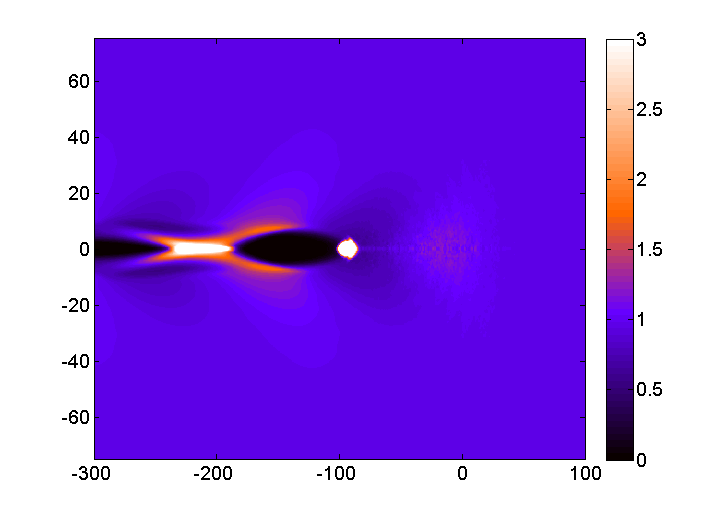 High quality witness requirements: Witness matching
2 required scans:
 Injection phase optimizes energy spread and emittance (rough tune)
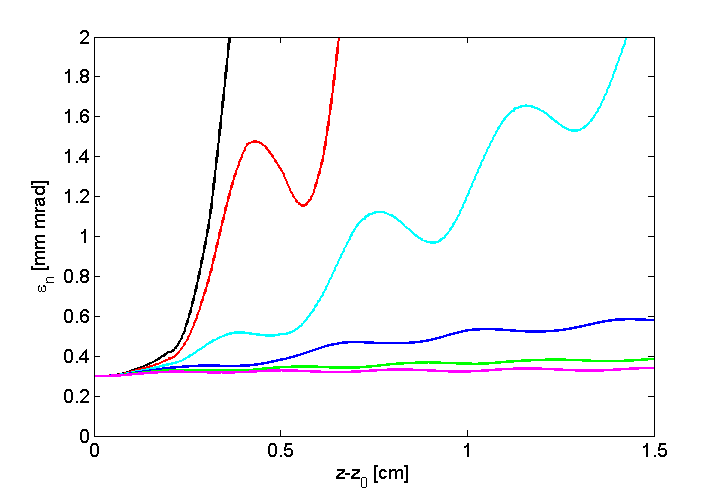 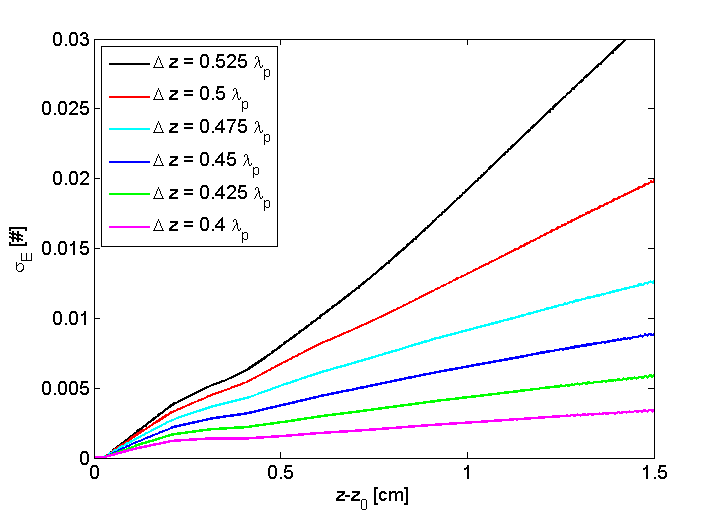 High quality witness requirements: Witness matching
Witness waist position optimizes emittance (fine tune)
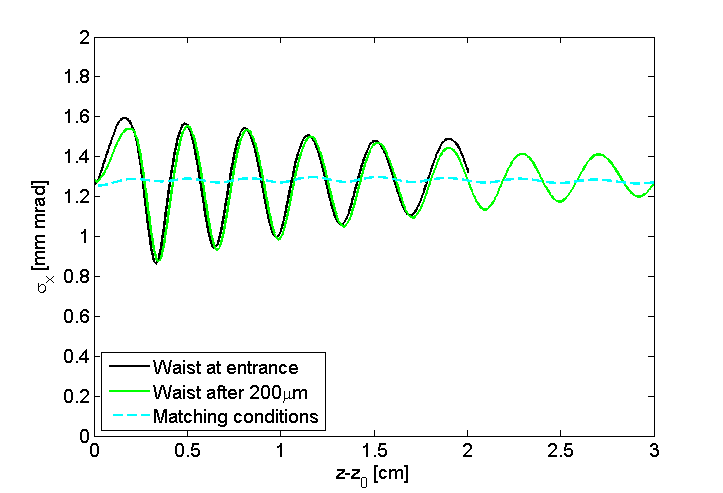 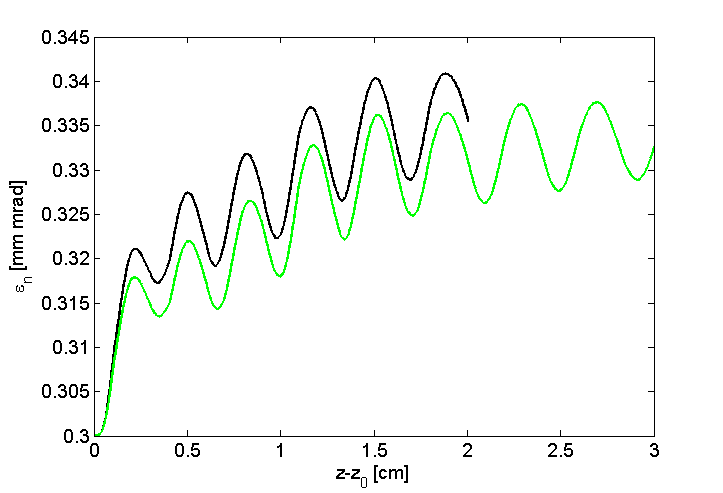 Witness phase space after acceleration
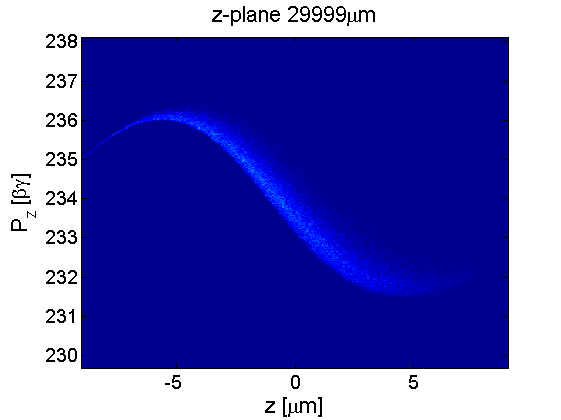 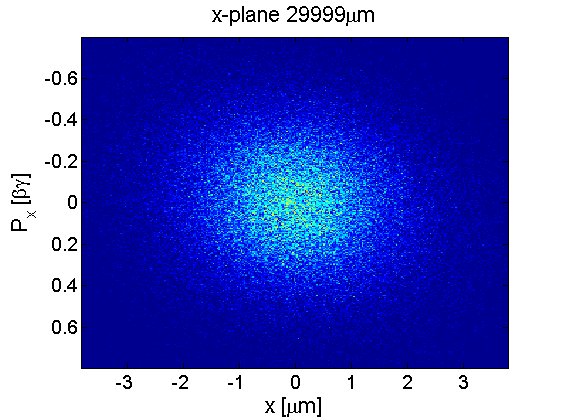 Accelerating gradient: 600 MV/m
1 GV/m working point
Driver
Witness
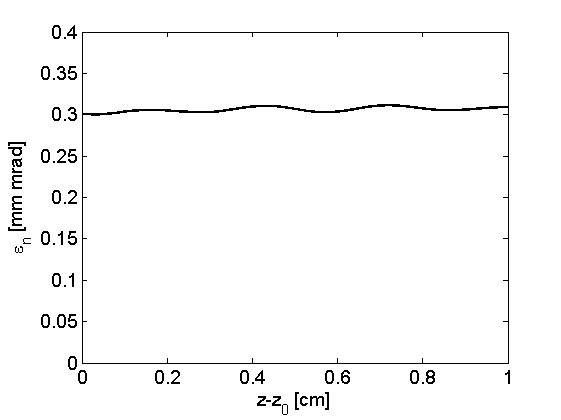 Accelerating gradient: 1 GV/m
LWFA ExIn
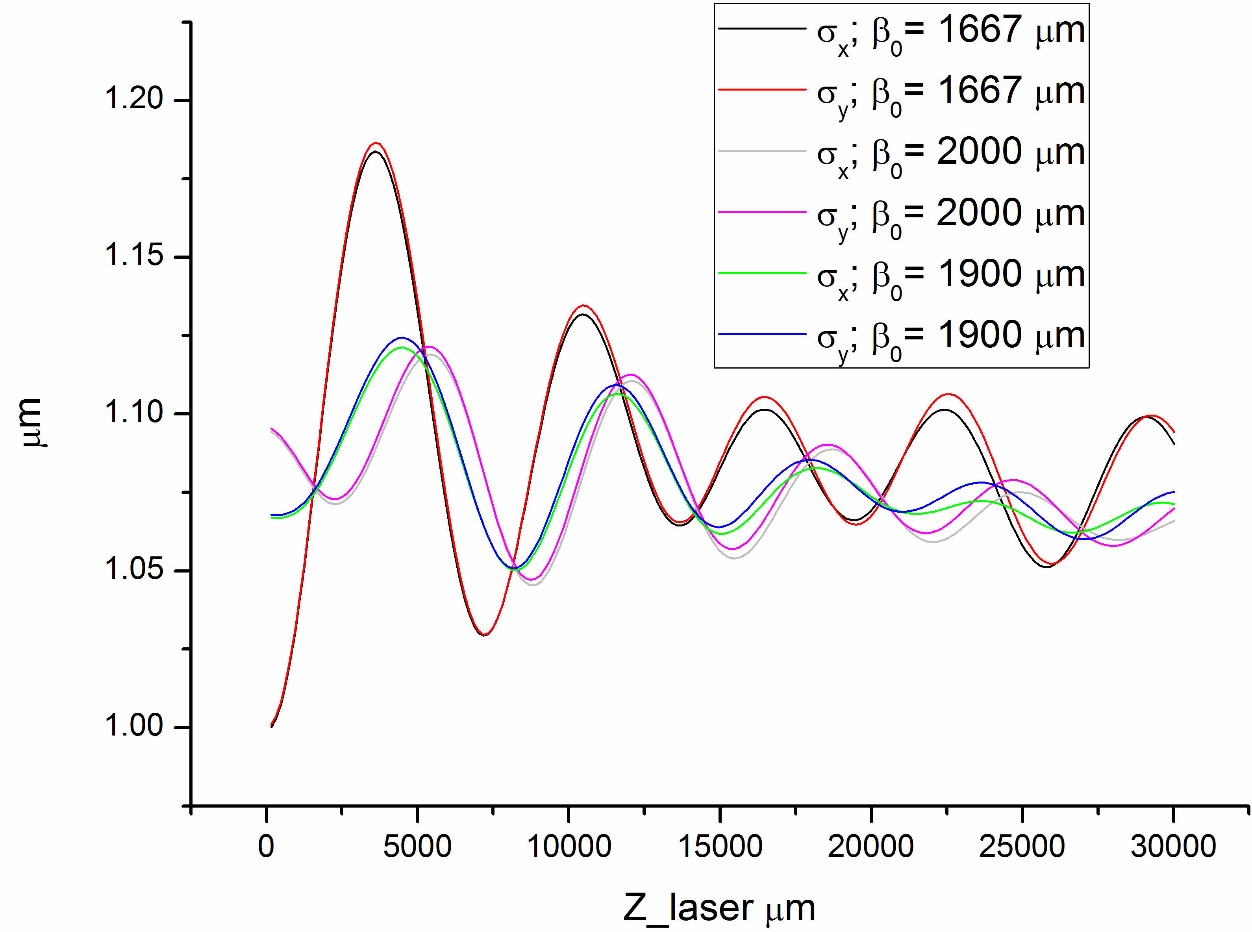 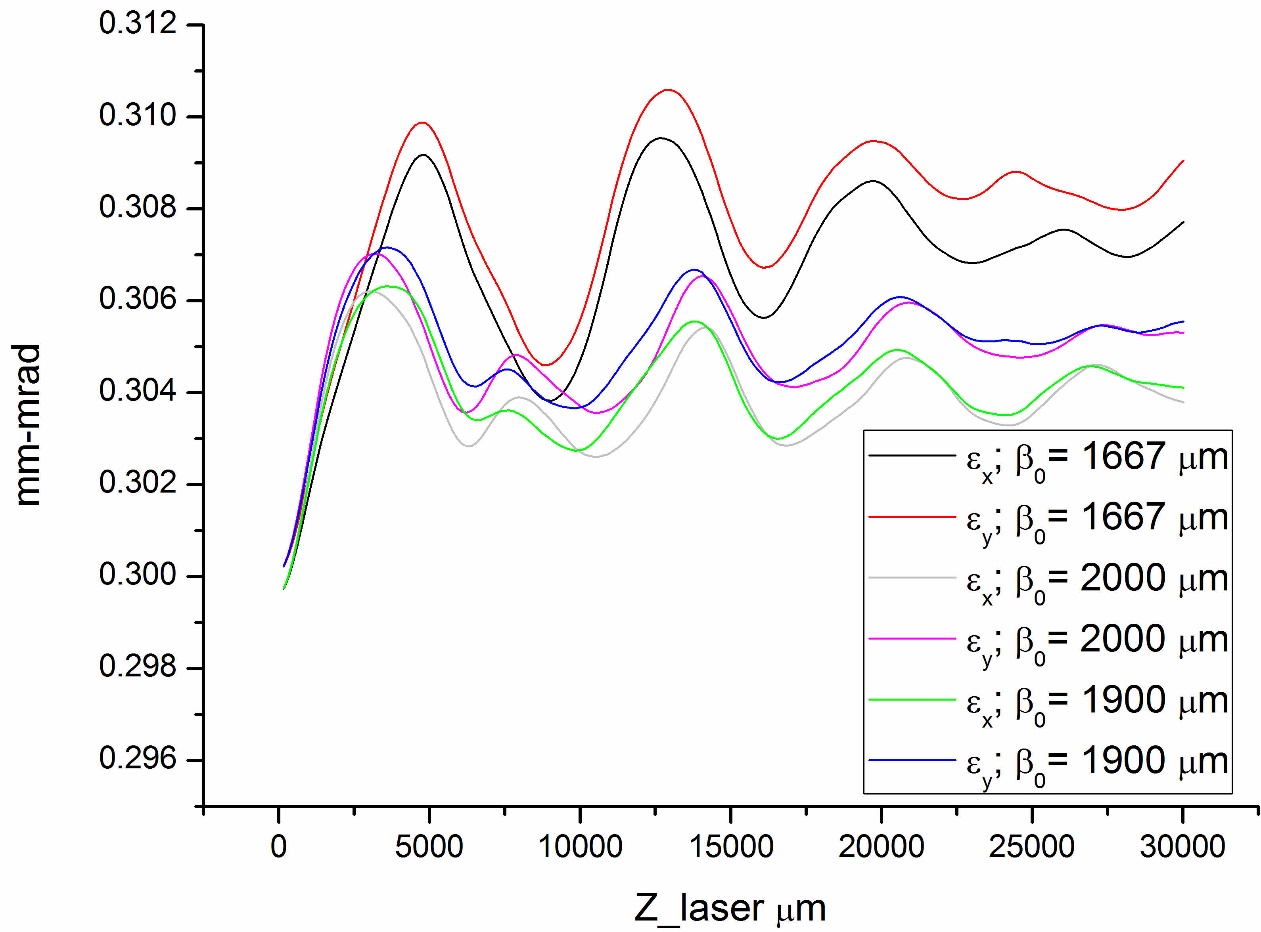 LWFA ExIn
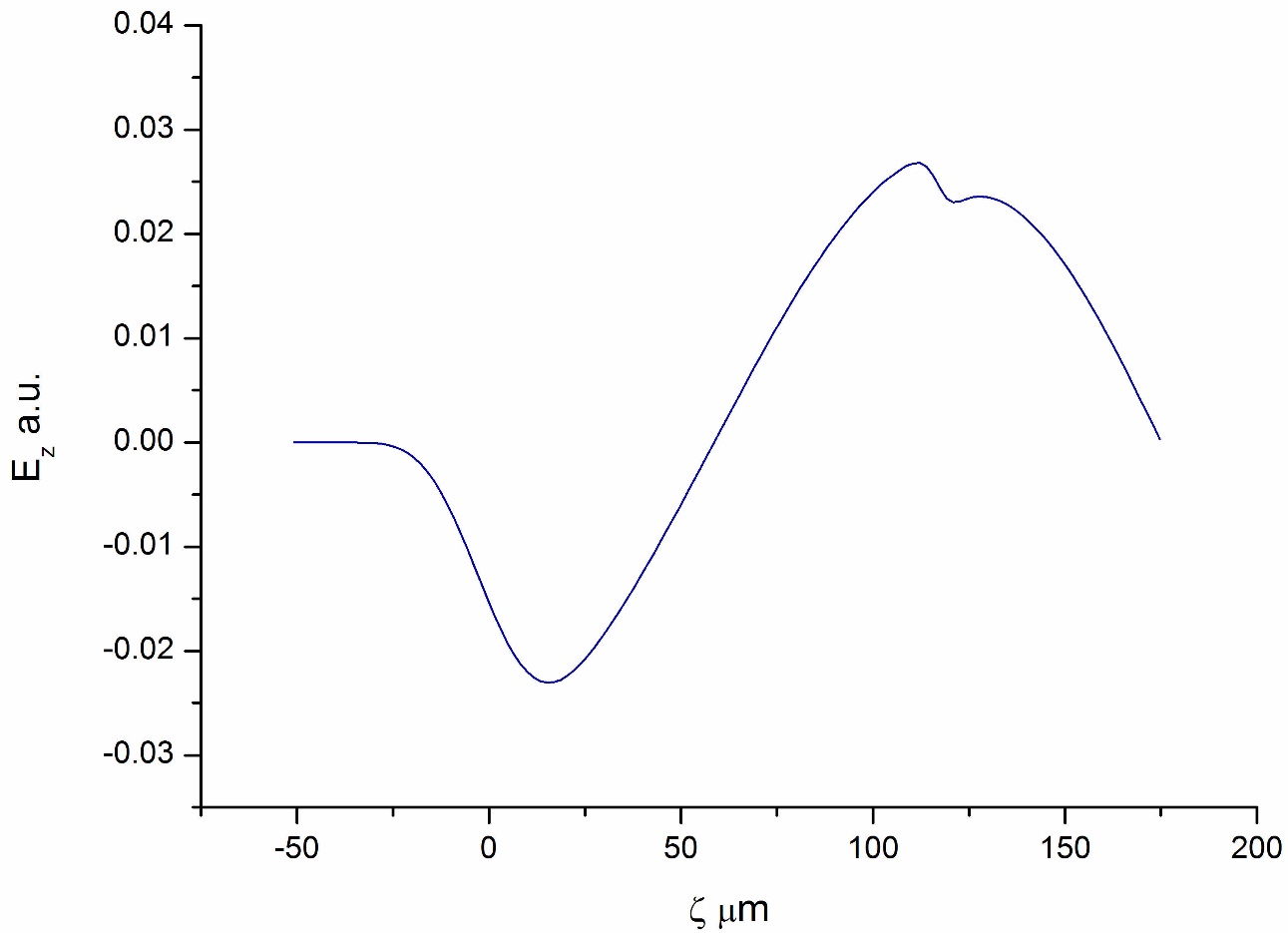 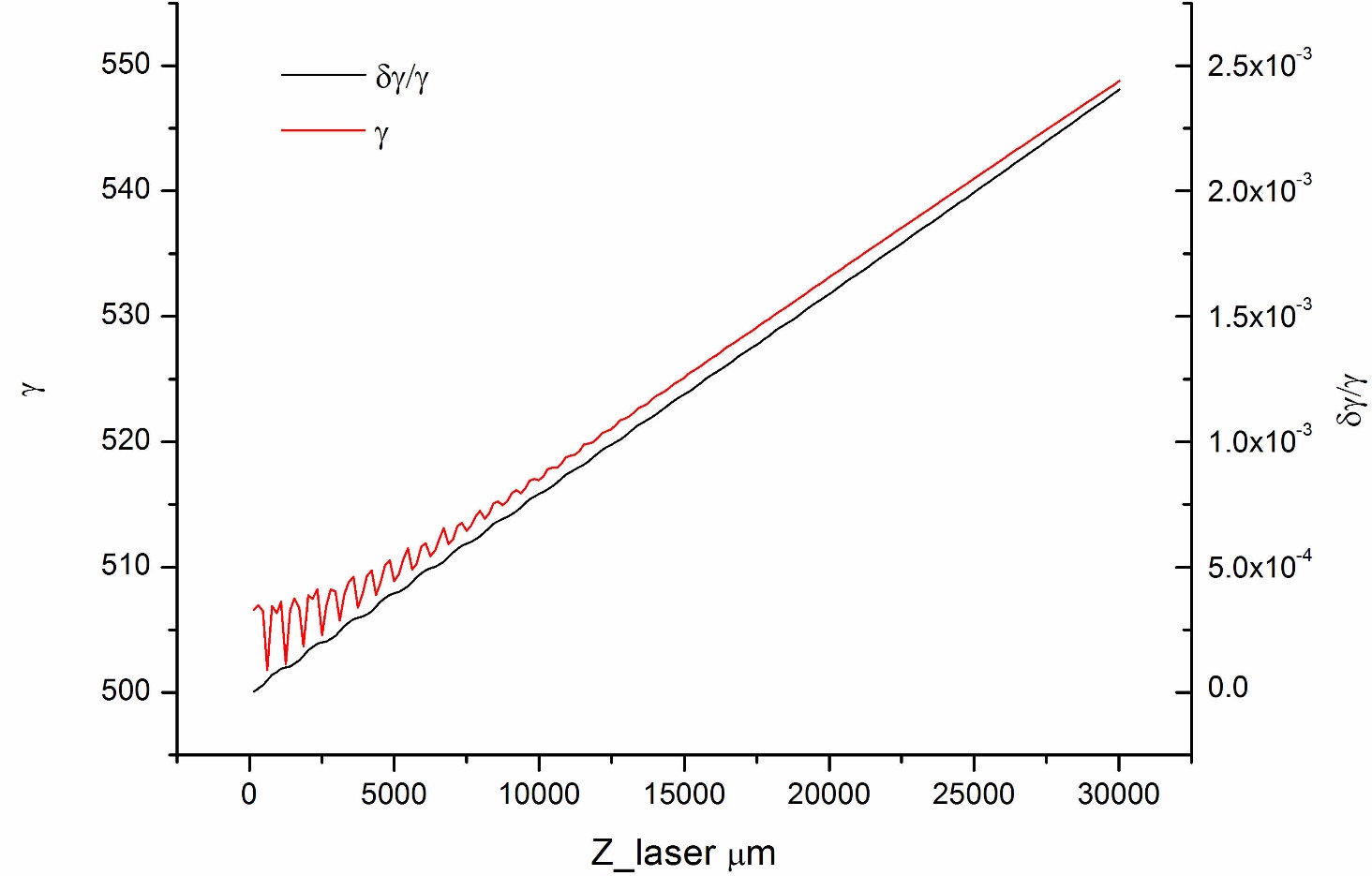 Conclusions
During my PhD work I focused on beam dynamics inside plasma in order to obtain high quality witness at the exit
The study of beam dynamics required to develope scaling laws for PWFA
Using the scaling laws I was able to find a way to create a new kind of PWFA scheme